ИНФОРМАЦИОННЫЕ МАТЕРИАЛЫ ПО ОСАДКАМ И ПОРЫВАМ ВЕТРА НА ТЕРРИТОРИИ
ЛЕНИНГРАДСКОЙ ОБЛАСТИ (РИСК НАРУШЕНИЯ ЭЛЕКТРОСНАБЖЕНИЯ НА 08.11.2020)
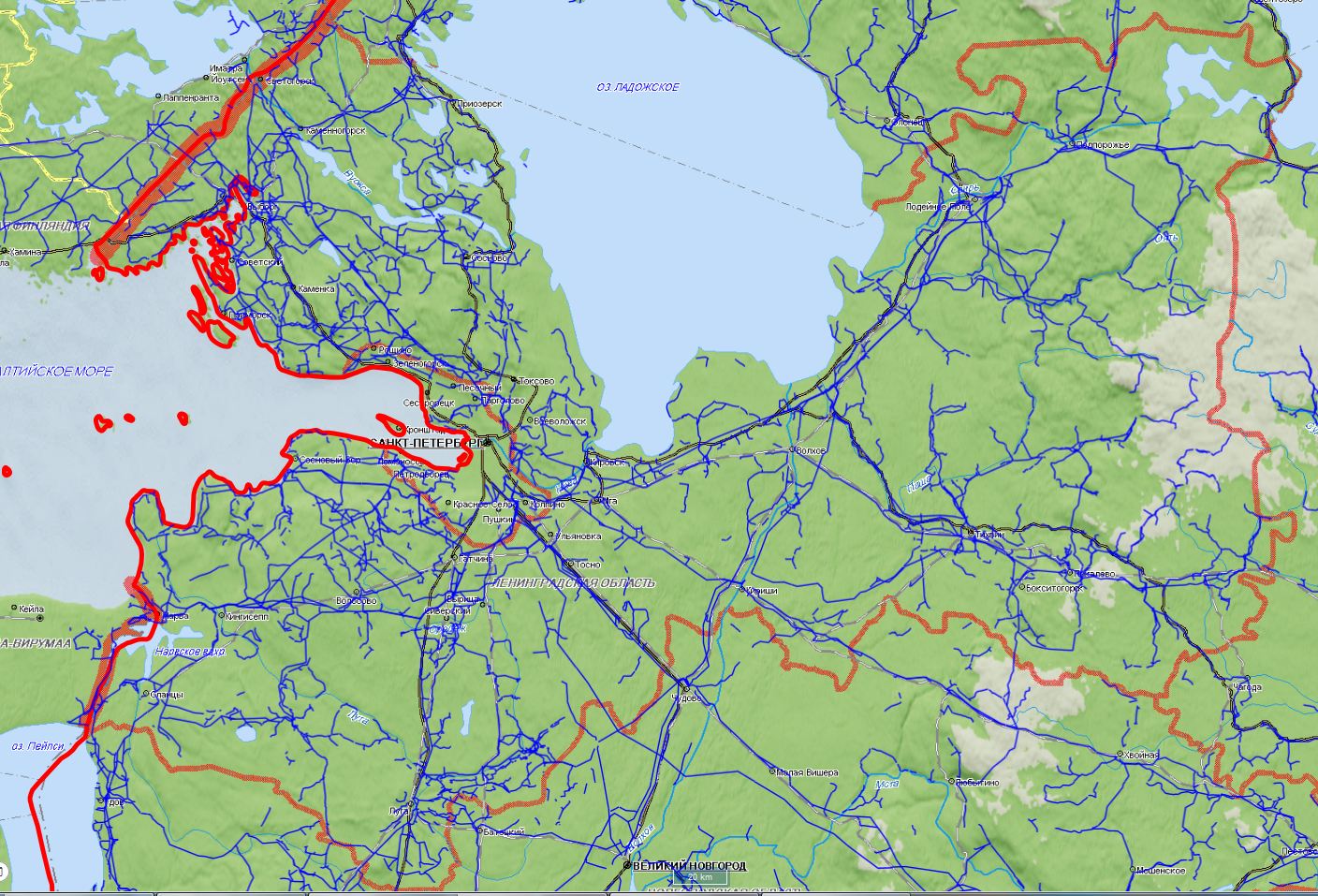 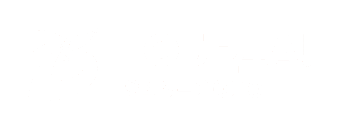 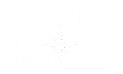 Киришский  р-н
Волховский  р-н
Лодейнопольский  р-н
Сланцевский   р-н
Кировский  р-н
Волосовский  р-н
Тихвинский  р-н
Ломоносовский  р-н
Приозерский  р-н
Гатчинский  р-н
Тосненский  р-н
Подпорожский  р-н
Всеволожский  р-н
Кингисеппский  р-н
Бокситогорский  р-н
Лужский  р-н
Выборгский р-н
70%
0,7
0,1
1581,82/348
15
15
0,2
15
0,2
0,2
0,1
15
15
15
0,5
15
15
1,2
0,4
0,5
0
0,8
15
0,1
15
15
15
1,2
15
0,7
0,2
15
15
15
1233/218
70%
15
15425/61702
0
7231/28924
889,73/171
70%
6428,96/386
7229/28916
68%
50309/171239
65%
1458,15/493
88680/354723
70%
1463/276
1617,185/339
70%
22543/90174
17476/69905
65%
1053,9/252
17962/71850
65%
4759/306
70%
1617,185/339
65%
26424/105698
1599/217
12504/50019
19709/78839
1613/270
70%
65%
7290/1588
15614/62456
61063/24425
70%
1217/170
1355,9/292
Условные обозначения
65%
12918/51675
32440/129761
- прогноз нарушения ЛЭП
68%
1290/250
- линии электропередач 110 кВт
10697/42791
70%
1260/240
- протяженность ЛЭП/ТП (шт.)
321/20
18219/72879
- кол-во домов /населения
159/10
14:00 07.11.2020
исп. ЦУКС ГУ МЧС по Ленинградской области
АРМ № 9 Морозова Т.В.
тел. 3930-1251
использовались: АИУС РСЧС
- износ электроэнергетических систем
60%
- муниципальное образование
Тымовский
141,1/302
ИНФОРМАЦИОННЫЕ МАТЕРИАЛЫ ПО РИСКУ НАРУШЕНИЯ ЭЛЕКТРОСНАБЖЕНИЯ, СВЯЗАННОМУ С
НЕБЛАГОПРИЯТНЫМИ МЕТЕОЯВЛЕНИЯМИ НА ТЕРРИТОРИИ 
ЛЕНИНГРАДСКОЙ ОБЛАСТИ, МО «ВЫБОРГСКИЙ РАЙОН» (НА 08.11.2020)
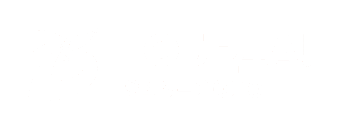 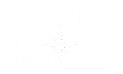 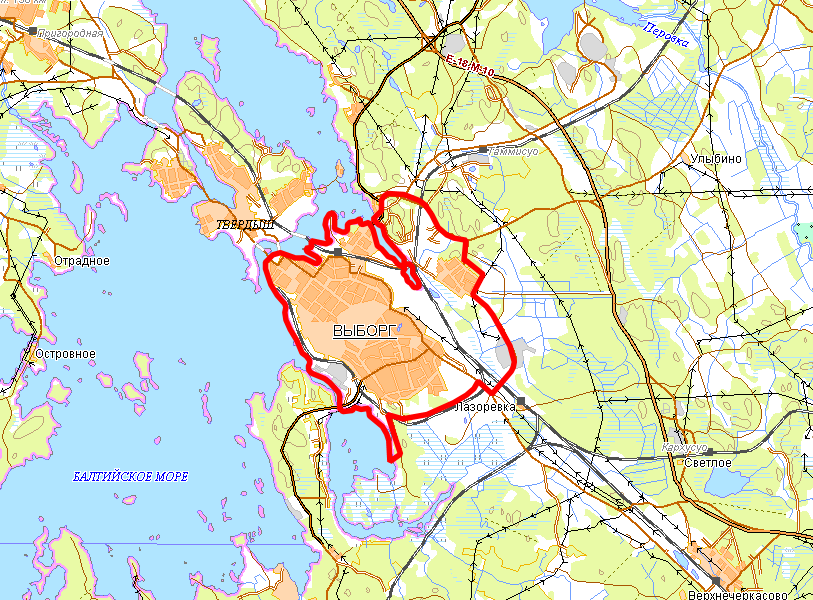 Прогноз метеоявлений
Трехмерная модель участка
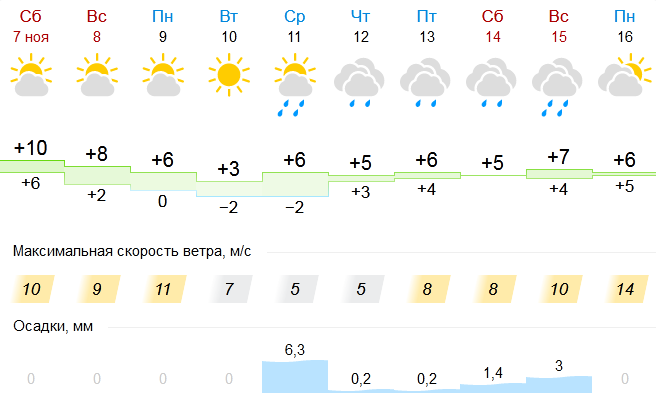 Выборгский р-н
15
0
6428,96/386
68%
50309/171239
Выборг
14:00 07.11.2020
исп. ЦУКС ГУ МЧС по Ленинградской области
АРМ № 9 Морозова Т.В.
тел. 3930-1251
использовались: АИУС РСЧС
- количество осадков, мм
20
Условные обозначения
- порывы ветра, м/с
3
- пожарно-спасательные формирования
- социально-значимый объект
- больница
- кол-во домов /населения
- линии электропередач 110 кВт
19/330
- протяженность ЛЭП/ТП (шт.)
321/20
- износ электроэнергетических систем
60%
- муниципальное образование
Выборг
ИНФОРМАЦИОННЫЕ МАТЕРИАЛЫ ПО РИСКУ НАРУШЕНИЯ ТРАНСПОРТНОГО СООБЩЕНИЯ,
 СВЯЗАННЫХ С НЕБЛАГОПРИЯТНЫМИ МЕТЕОЯВЛЕНИЯМИ НА АВТОДОРОГЕ А-180 
В КИНГИСЕППСКОМ РАЙОНЕ ЛЕНИНГРАДСКОЙ ОБЛАСТИ (НА 08.11.2020)
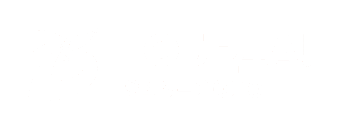 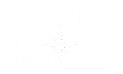 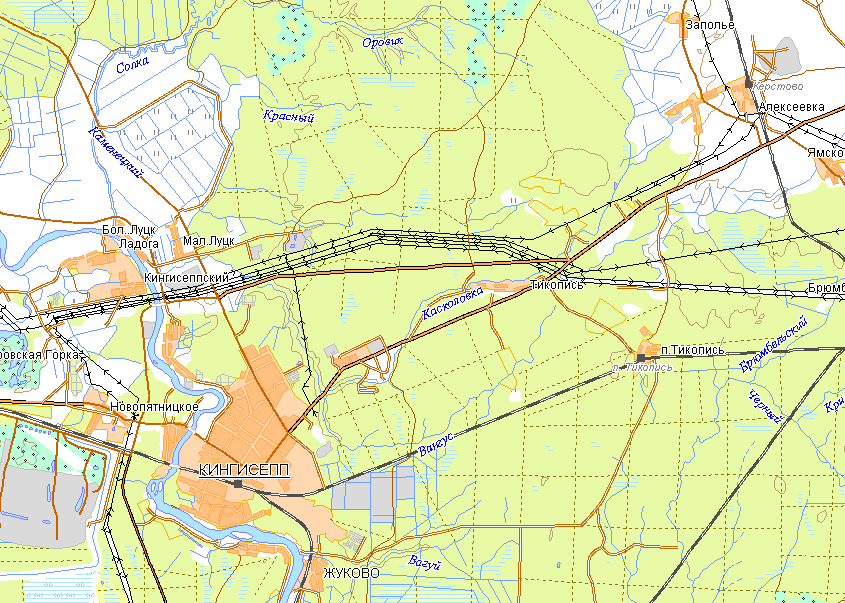 Прогноз метеоявлений
Трехмерная модель участка
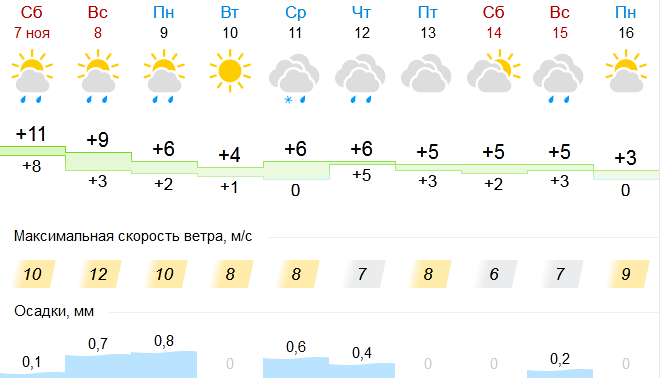 0,7
15
Аварийно-опасный участок132-135 км трассы А-180 (риск ДТП в результате порыва бокового ветра)
Кингисепп
65%
1599/217
19709/78839
- пожарно-спасательные формирования
14:00 07.11.2020
исп. ЦУКС ГУ МЧС по Ленинградской области
АРМ № 9 Морозова Т.В.
тел. 3930-1251
использовались: АИУС РСЧС
- социально-значимый объект
Условные обозначения
Отрезанные н.п.: нет
Объездная дорога: есть
- больница
- участок автодороги с повышенным риском возникновения ДТП, нарушением движения
- объездная дорога
- населенный пункт